Programma woensdag 11 oktober
1
Planning
8.30 	Noodscenario’s doorlopen en plan b maken (slecht weer, minder mensen etc). 
	> iedereen aanwezig! 		
	
9.00 	Extra input over maken verslag > alle groepjes aparte uitleg incl. een PowerPoint 
	Wat hoort waar > zie ook wiki  

Aansluitend : zelfstandig werken aan verschillende onderdelen met behulp van een eigen groepsplanning.

11.00 	Workshop Werken met een groep  

13.00 	Intro beoordelingsformulier Praktijk (reflectiegesprek)

	Daarna afmaken alle producten en opdrachten 

14.15 	Opruimen, afronden en afsluiting
2
4-3-2021
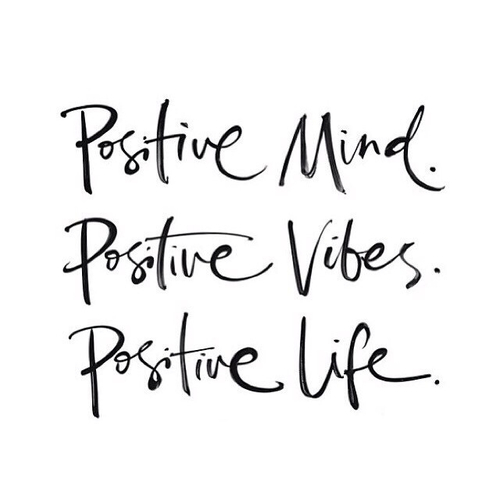 3
8-10-2023